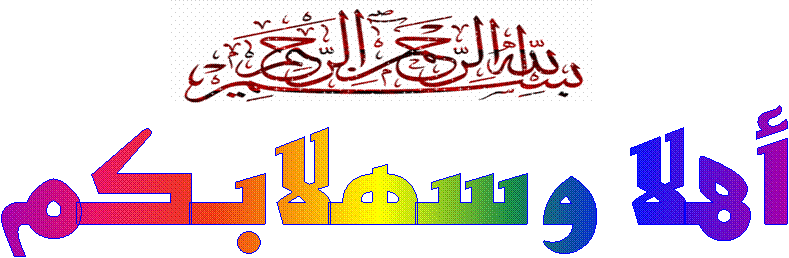 التعريف
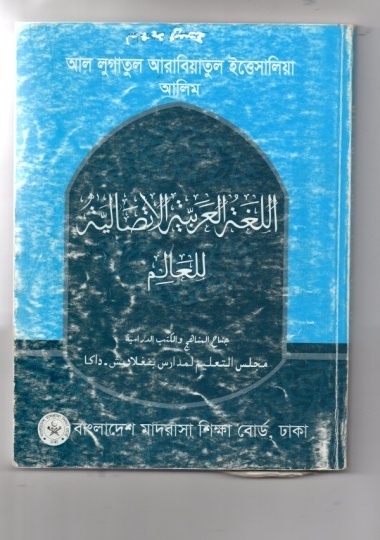 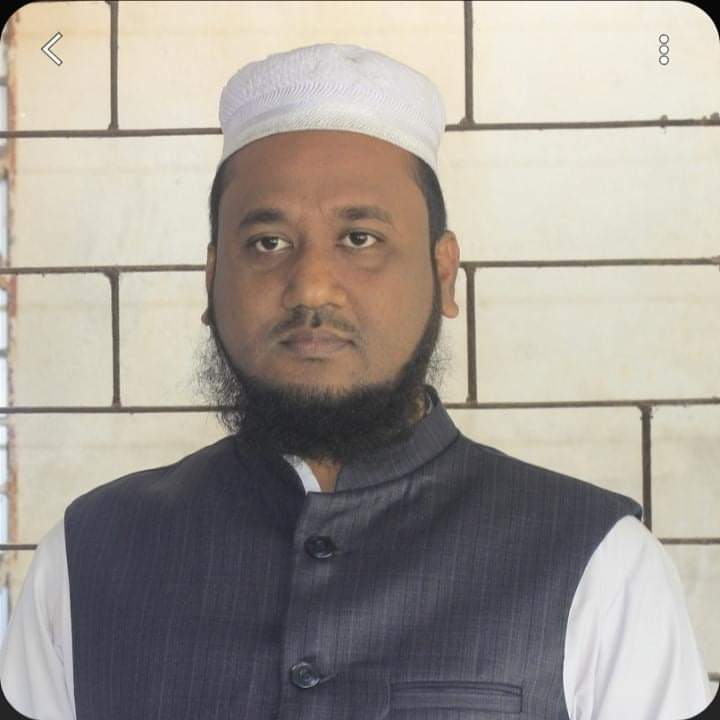 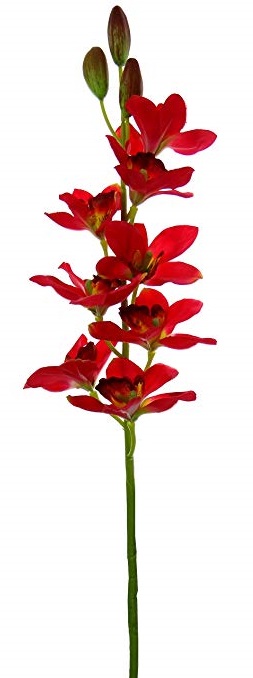 محمد الياس
المرحلة: العالم
محاضر اللغة العربية
المادة : اللغة العربية الاتصالية
غونبتى فاضل مدرسة, كملا
الوحدة : الثانية
01717651407 :  رقم الجوال
الدرس : الأول
العنوان الالكتروني
الوقت : 30 دقيقة
mdelias59@gmail.com
02/11/2020
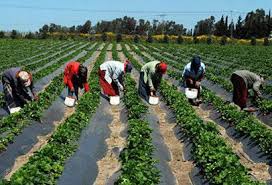 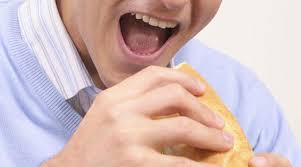 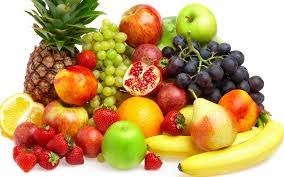 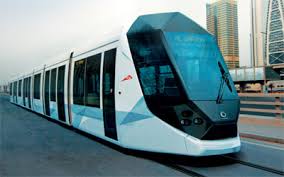 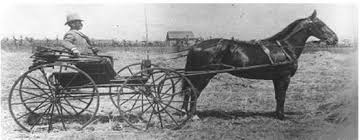 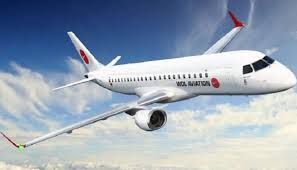 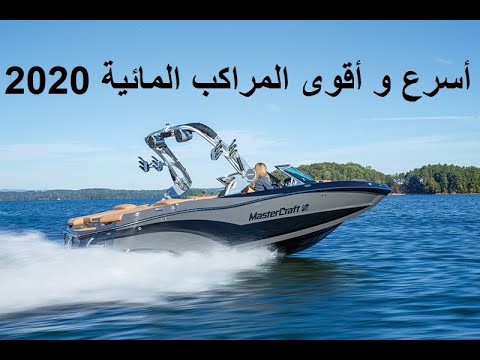 الأمثال و الحكم العربية
المثل الثانى :
الحاجة تفتق الحيلة
النـــتــائج مـــــن الدرس
0
الطلاب بعد نهاية هذا الدرس ....
يستطيع قراءة العبارات على النطق الصحيح بالترجمة
1
يستطيع على تصحيح الجمل ( صحيح / خطأ )
2
3
يستطيع على ذكر المفرد من الجمع و تكوين الجمل
عند ما أحس الإنسان الجوع بحث عن الطعام واحتال للحصول عليه, فأخضع الأرض يزرعها و ينبت نباتها و يجني ثمارها و أخضع الحيوان فاستأنسه و صاده و احتال لصيده فصنع السهام و القسيّ و الشباك و الفخاخ
وخاف الوحوش فاحتال لردّ عدوانها فصنع الألات التي تخيفها كما صنع البيوت التي تقيه شرها كما تقيه الحرّ والبرد وعدوان الإنسان.
العمل الفردى
الوقت
اكتب معاني المفردات : الجوع, بحث, أخضع, القسيّ, الحرّ, عدوان.
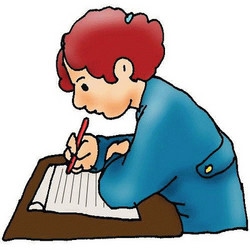 ثلاث  دقائق
صحيح أم خطأ
صحيح
1. بحث الإنسان عن الطعام بعد إحساس الجوع
خطأ
2. عند ما خاف الناس الوحوش زرع الارض
الصحيح :عند ما خاف الناس الوحوش احتال لرد عدوانها
صحيح
3. سخّر الناس الحيوان للمواصلات
نشاط ثنائى
الوقت
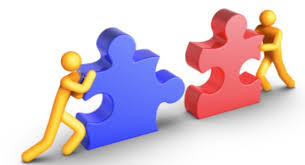 خمس دقائق
إسئل و أجب عن صحيح و خطأ شفهيا
الجمع
المثنّى
المفرد
مسلمون
مسلمان
مسلم
مسلمين
مسلمين
مسلمات
اقلام
قلمان
قلم
المفرد من الجمع و جعله في الجملة
1. ثمار
ثمرة
التفّاحة ثمرة لذيذة
يصنع السهم من الحديد
السهم
2. السهام
انكسر قوس الصيّاد
القوس
3. القسيّ
يخاف الإنسان الوحش
الوحش
4. الوحوش
الكعبة بيت مشرّف فى الأرض
البيت
5. البيوت
العمل الجماعي
الوقت
العمل لفريق الوردة:
 إستخراج من النص المفرد و اذكر جمعه
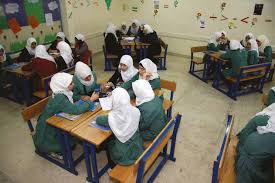 خمس دقائق
العمل لفريق الزنبق:
 إستخراج من النص الجمع و اذكر مفرده
التقييم
1. ما معنى إستأنس, الشبّاك, الحرّ ؟
2. صنع الإنسان الالات لإخافة الوحوش. (صحيح أم خطأ)
3. متى بحث الإنسان عن الطعام ؟
الواجب المنزلي
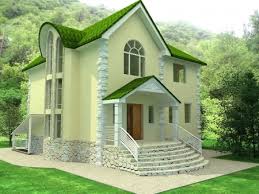 إستخرج من النص المفرد و اذكر جمعه و إستخرج من النص الجمع و اذكر مفرده
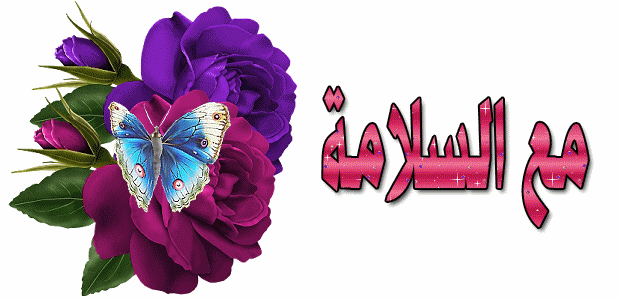